（公社）日本農業法人協会　　青森県農業法人協会
（一社）全国農業改良普及支援協会
共催
農作業安全基礎研修会 in 青森
開催と参加者募集のご案内
この度、ヤンマー（株）、（株）丸山製作所の協力を得て、農作業安全　　基礎研修会を“青森県”で開催いたします。
　事業主には、労働者に対して業務に関する安全衛生教育を受け
させる　“義務”　があります。
　農作業の年間死亡事故は、全産業を通して最も多く、問題となって
います。
　また、農産物販売において取得が求められる傾向にある　“GAP”　の
管理点にも、　“労働安全”　の項目が含まれています。
　今年度は、農林水産省の補助事業の活用により、これまでの開催と　　比較して、“半額以下”でご参加いただけるようになりました。
　貴社の社員教育の一環、および販売戦略に向けた一つの取組みとして、　
ぜひこの研修会をご活用ください。
＜開催概要＞
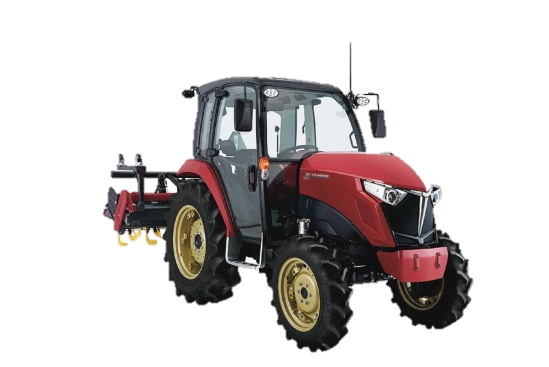 日　　　時：　2018年11月1日（木）～11月2日（金）
	　　　　　　（2日間）
場　　　所：　青森県青森市（油川周辺地域）
最小開催人数：　5名（～先着20名程度）
研修内容：（詳細は別項）
　　①刈払機取扱安全衛生教育
  　 ②農作業安全講習　　③トラクタ実機取扱講習
参加対象：　どなたでもO.K.（年齢・経験不問、新人～経営者までO.K.）
参  加  費：　協会会員 　8,000円/人（税込）
　　　　　　　　    非会員 18,000円/人（税込）
　　　　　　　　（昼食代含む、宿泊無し。宿泊手配は、別料金。）
 　　　　　　　　　　（宿はホテルルートイン青森駅前を予定）
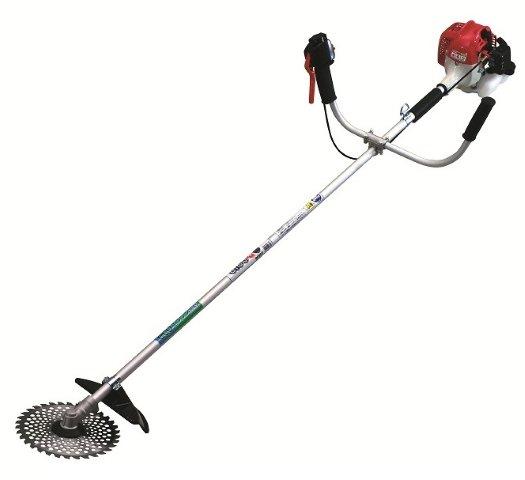 研修カリキュラム（予定）：　（集合・解散：油川市民センター）
申込方法：　添付の参加申込書に記入のうえ、日本農業法人
　　　　　　　協会までメール・FAXで送付ください。
　　　　　（宿泊手配（前後泊含む）を希望される方は「要」に○印を。別料金。）
　　　　　　　（複数人参加される場合は、可能な限り「来場方法」を合わせてください。）
申込〆切：　 10月25日（木）
協会HP：http://hojin.or.jp/standard/cat1242/30/_in_2018_1.html
問い合わせ：日本農業法人協会　　担当　板垣・岡田
　　　　　　TEL：03-6268-9500  E-mail：itagaki@hojin.or.jp
E-mail: itagaki@hojin.or.jp
    FAX:  03-3237-6811
農作業安全基礎研修会in青森（2018）　参加申込書